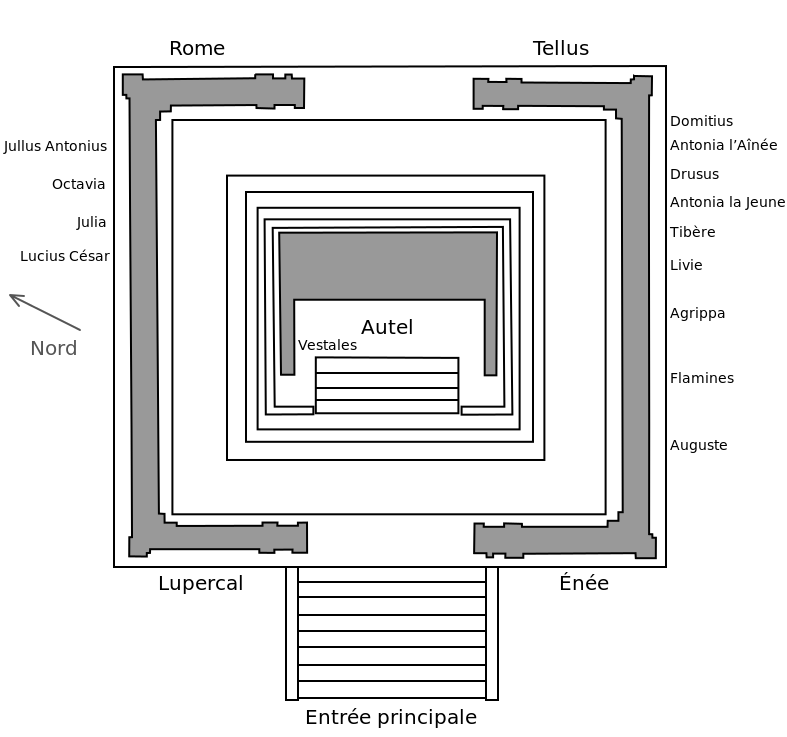 ARA PACIS Roma
Porta anteriore
Il sacrificio di Enea ai Penati a colori
Sacrificio di Enea ai Penati
Il Lupercale a colori